Light Calibration System
Thorsten Lux
Overall Conceptual Design
Black Box
X2
Air
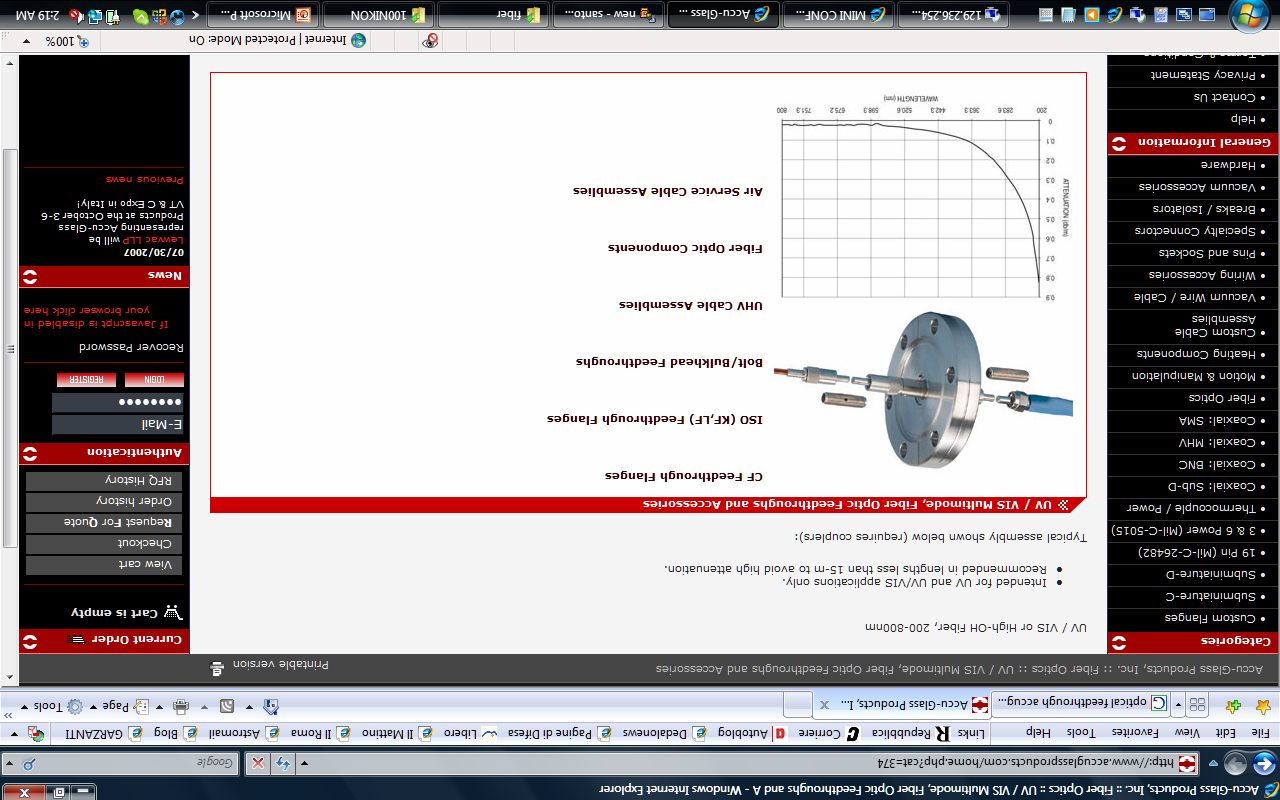 Cryostat
Inside: 
Clara’s talk 2 weeks ago
2 feedthroughs CF40, each with 3 optical feedthroughs
 6 SMA optical fibers from feedthrough to black box
 black box containing light source
 black box on top of cryostat
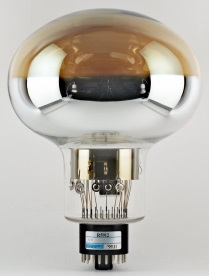 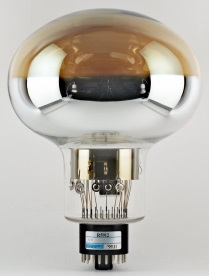 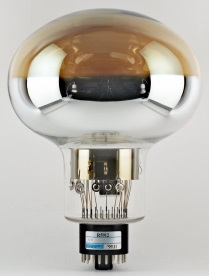 14/06/2017
Thorsten Lux
2
Components
Commercial box from Thorlabs: 525 mm x 375 mm x 300 mm (L x W x H)

 Kaputschinsky LED drivers as light source (https://arxiv.org/ftp/physics/papers/0410/0410281.pdf)
 Provides fast pulses of few ns
 Rate: 1 kHz (possible to increase to around 10 kHz)
 2 voltages needed: 
 DC between 0 and -20 V for intensity
 pulsed to trigger light pulse 
 Default LED: NSPB300B (465 nm) (more later)

 BeagleBoard (BeagleBoard.org)
 Easy control via ethernet e.g. with Python
 8 outputs to provide pulses for Kaputschinsky and also TTL signal for trigger
 7 ADC channels e.g. to read temperature sensor
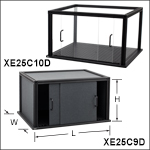 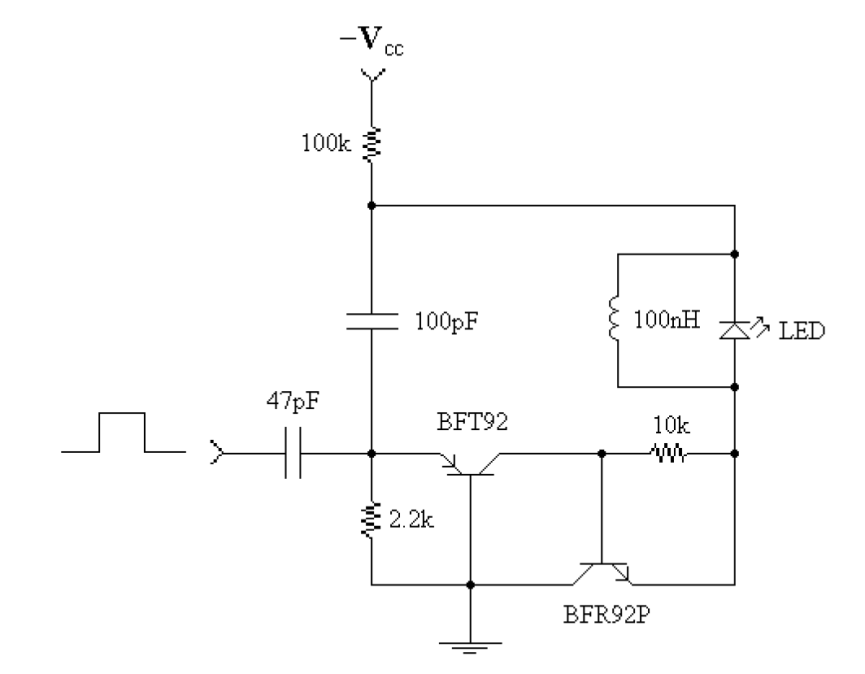 14/06/2017
Thorsten Lux
3
Components
SMA-SMA fiber from Thorlabs (1000 um diameter): M59L

 SMA-SMA feedthrough from Thorlabs: ADASMA
 Optical fiber on one side – LED directly on other side

 Reference sensor still open point
 Powermeter seem not to work (see later)
 Either SiPM or PMT
 In contact with Cayetano to check if spare readout channel is available to digitize reference sensor
 Alternative: use ADC of BeagleBoard
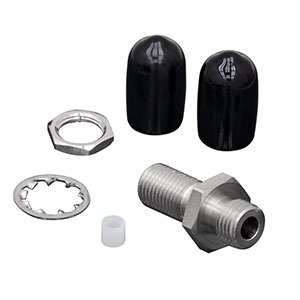 14/06/2017
Thorsten Lux
4
Black Box
6 Kaputschinsky LED driver
 All 6 controlled by 1 BeagleBoard
 LEDs can be switched on individually, in groups or all together
 each LED coupled to an individual SMA optical fiber
 3 fibers going to one CF40 flange
 One DC voltage for all 6 Kaputschinsky
Kaputschinsky PCB
1
2
Reference Sensor
3
BeagleBoard
4
6
5
Optical fiber
14/06/2017
Thorsten Lux
5
LED Coupling to Optical Fiber
Kaputschinsky with blue LED
Stray light used for reference sensor
PMT/SiPM
Black box
Optical fiber
14/06/2017
Thorsten Lux
6
Implementation (Conceptual)
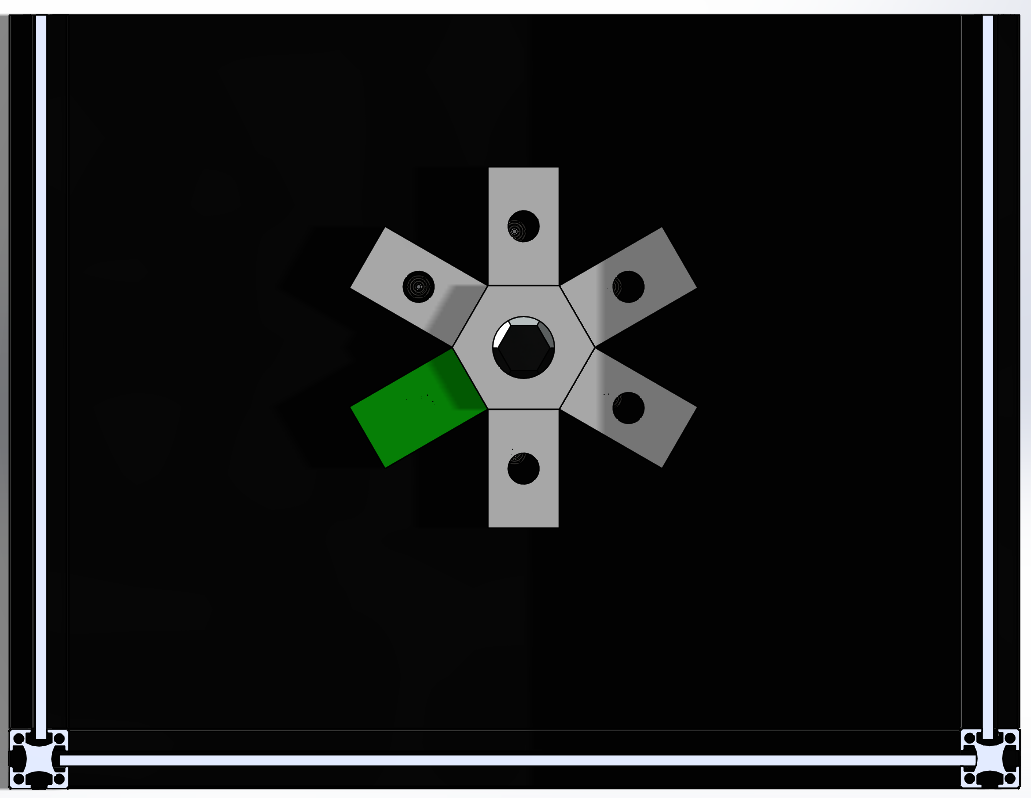 central reference sensor
 6 Kaputschinsky PCBs around
 each Kaputschinsky with light cavity to guide light to reference sensor
 material: either 3D printed plastic or aluminium
Kaputschinsky PCB
Reference Sensor
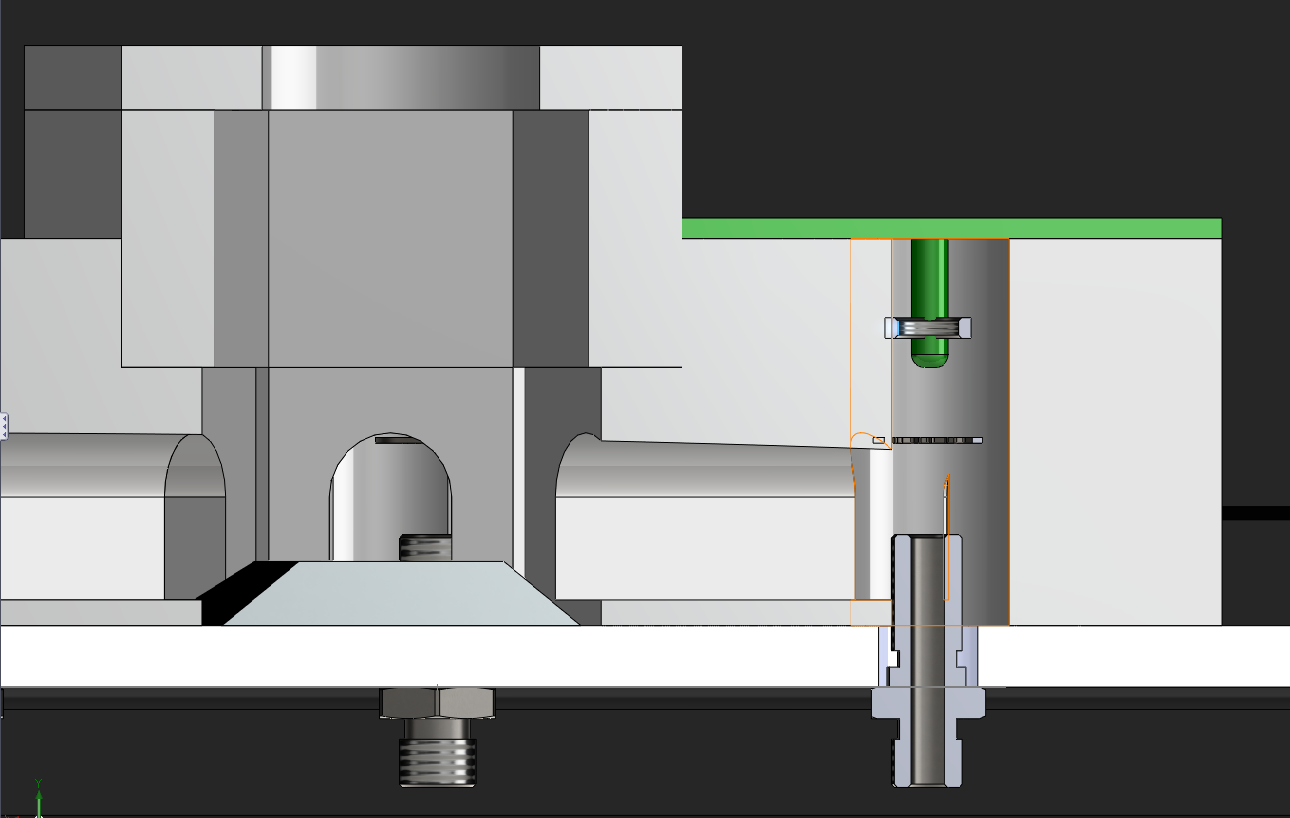 Position of LED adjustable
Reference sensor
Stray light
LED
Feedthrough
Fiber
14/06/2017
Thorsten Lux
7
Proof-of-Principle Tests
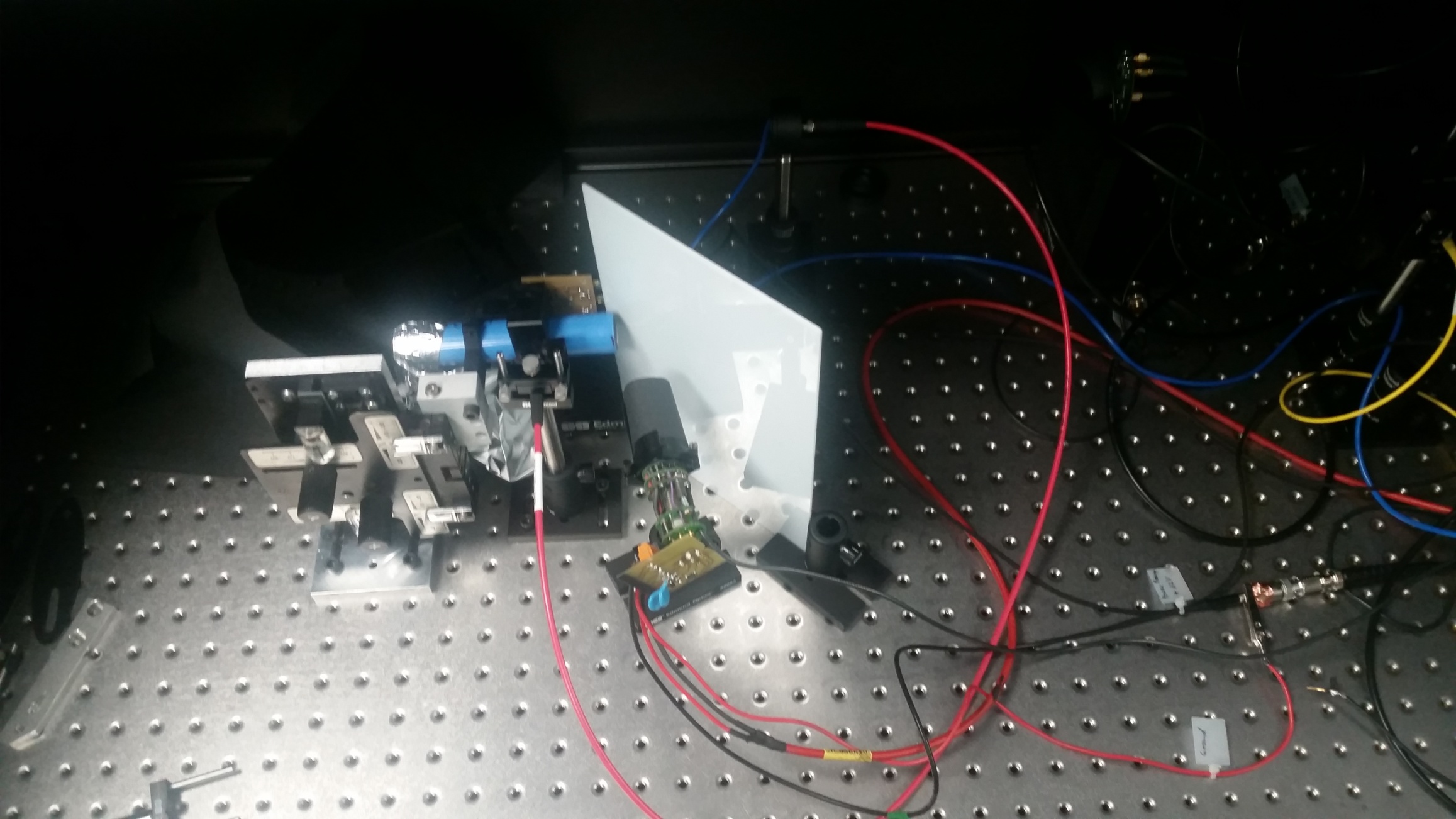 Powermeter (measuring light reaching feedthrough)
LED
reflector
Reflective tube
Optical fiber
PMT
14/06/2017
Thorsten Lux
8
Comparison PMT and Powermeter
Signal from PMT compared with signal from powermeter
 normalized to largest signal 
 similar shape (amplitude of PMT read by eye from oscilloscope => large error)

=> “stray light” detected by reference light will allow to estimate injected light to PMTs
14/06/2017
Thorsten Lux
9
Testing various LEDs
Testing various LEDs: 465 nm, 525 nm, 3 of 430 nm
 the 3 LEDs of 430 nm do not/ almost not work with Kaputschinsky
 Trying to find other 430 nm LEDs
 Green LED more power than blue LED
 15 nW (blue) correspond to 3.5E10 photons of 465 nm per pulse (1 kHz) reaching the feedthrough on top of the cryostat
14/06/2017
Thorsten Lux
10
Time Structure of Light Pulse
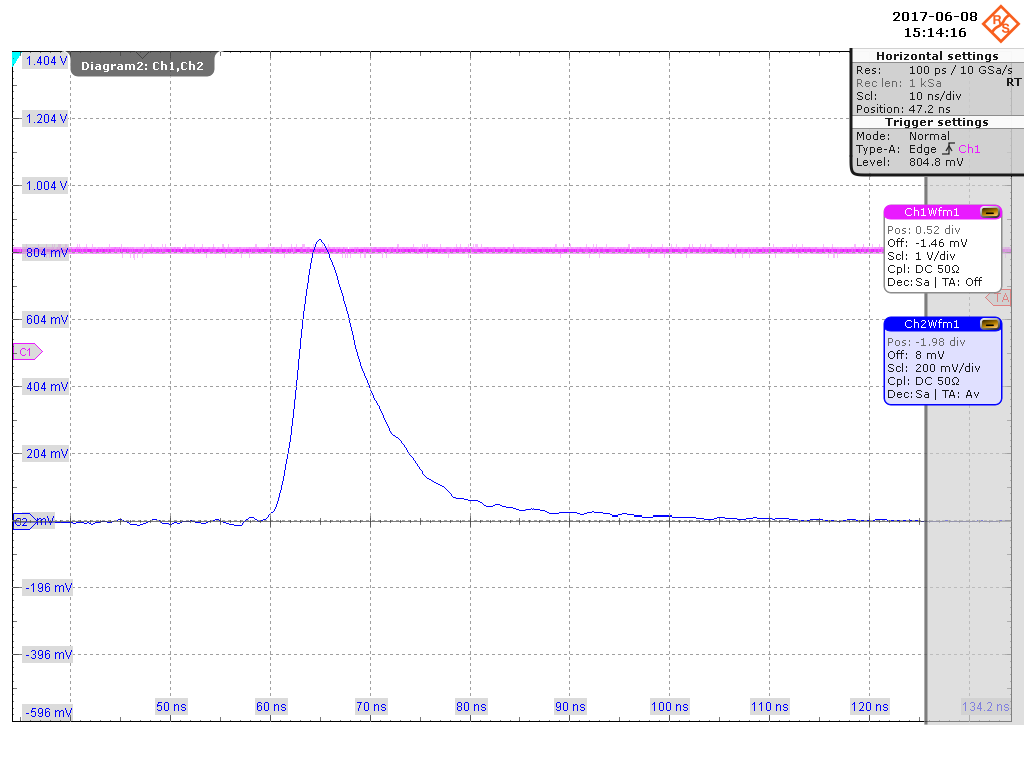 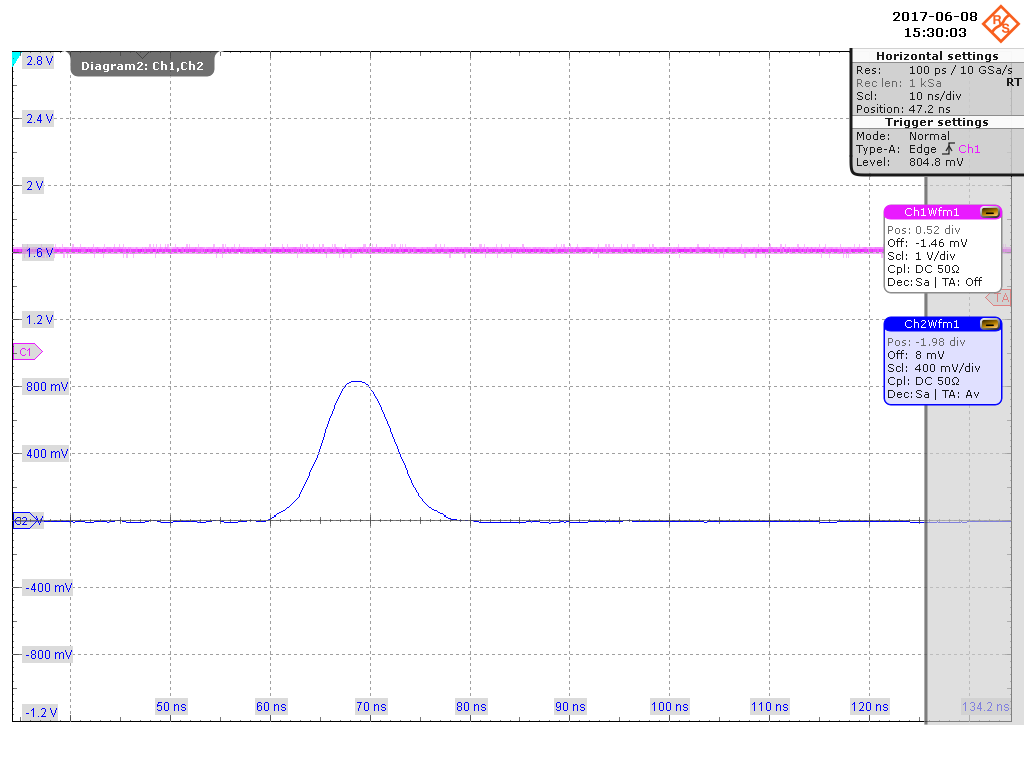 Old blue LED
Old green LED
Green LED with longer tail than blue LED
 New green LED with much longer tail than old green LED (same model)
 No difference for blue LEDs
 Pulse width: 15 ns for blue LED
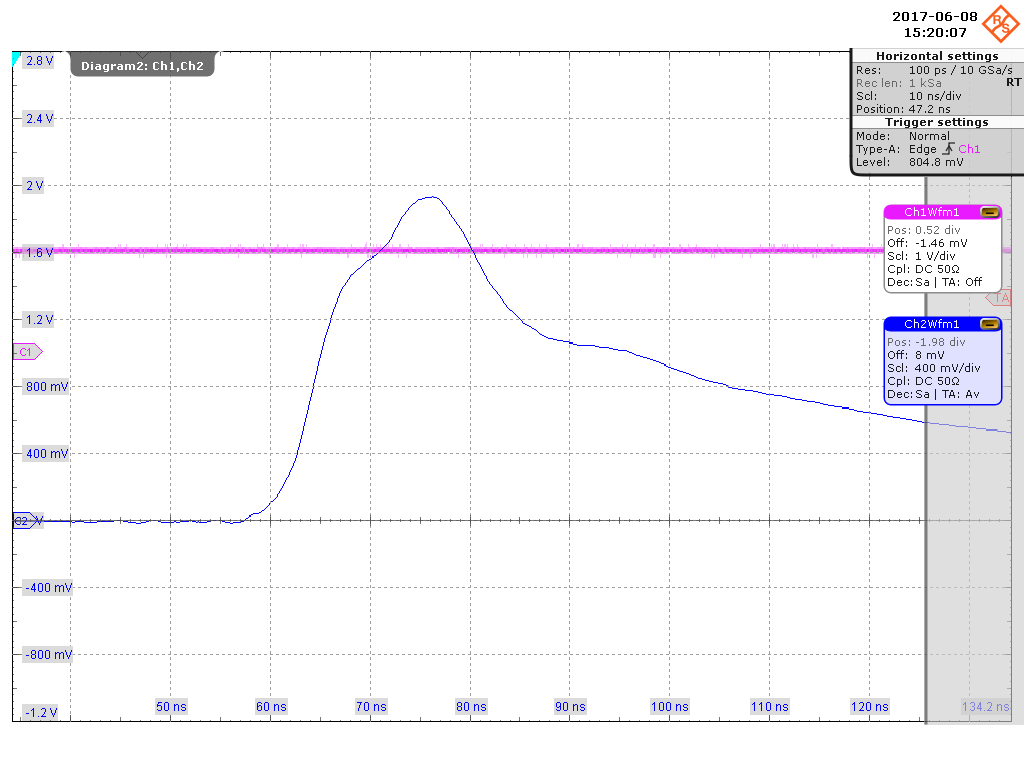 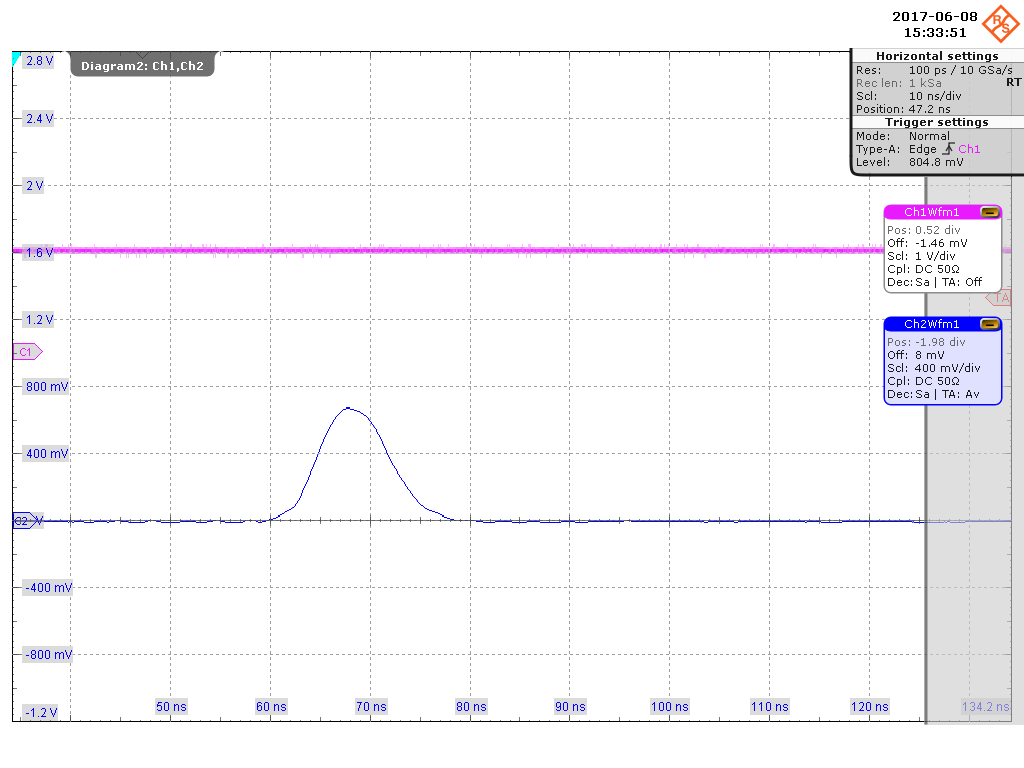 New blue LED
New green LED
14/06/2017
Thorsten Lux
11
CAD Drawings from Juli
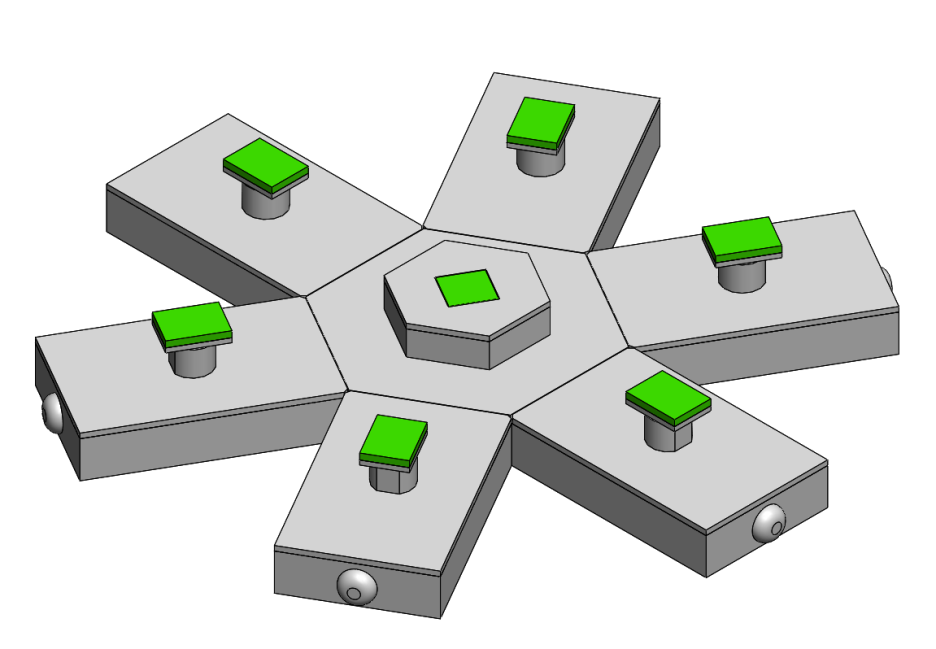 drawings from Juli already done
 small changes to light cavity necessary
 if Joan agrees on PCB size, soon being printed full system
 central part flexible so that can be adjusted to SiPM or PMT choice for reference sensor
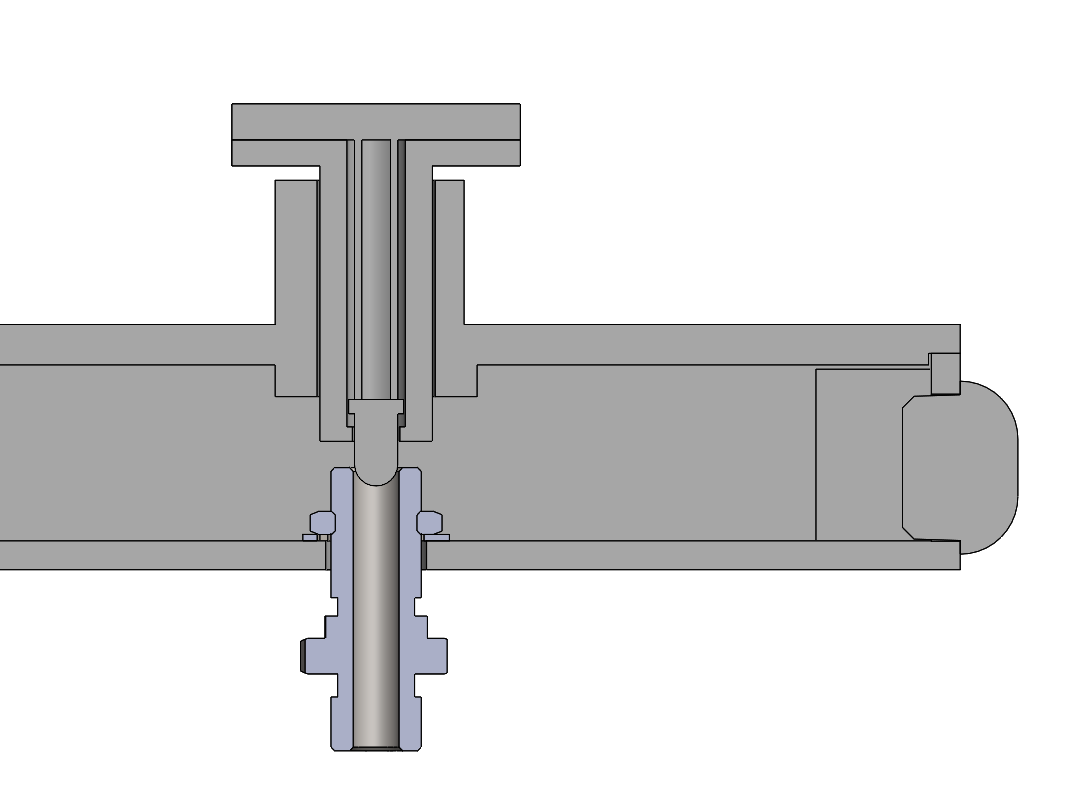 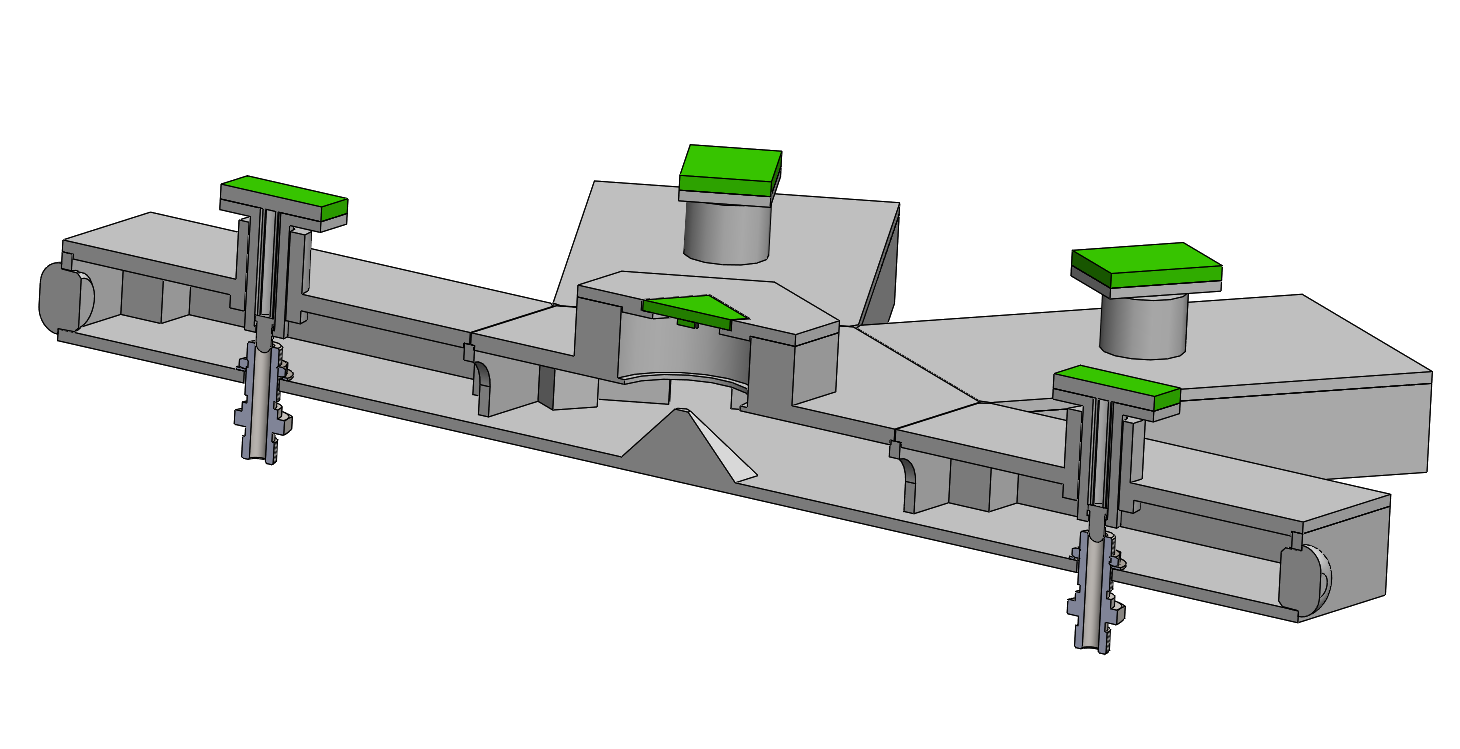 14/06/2017
Thorsten Lux
12
CAD Drawings from Juli
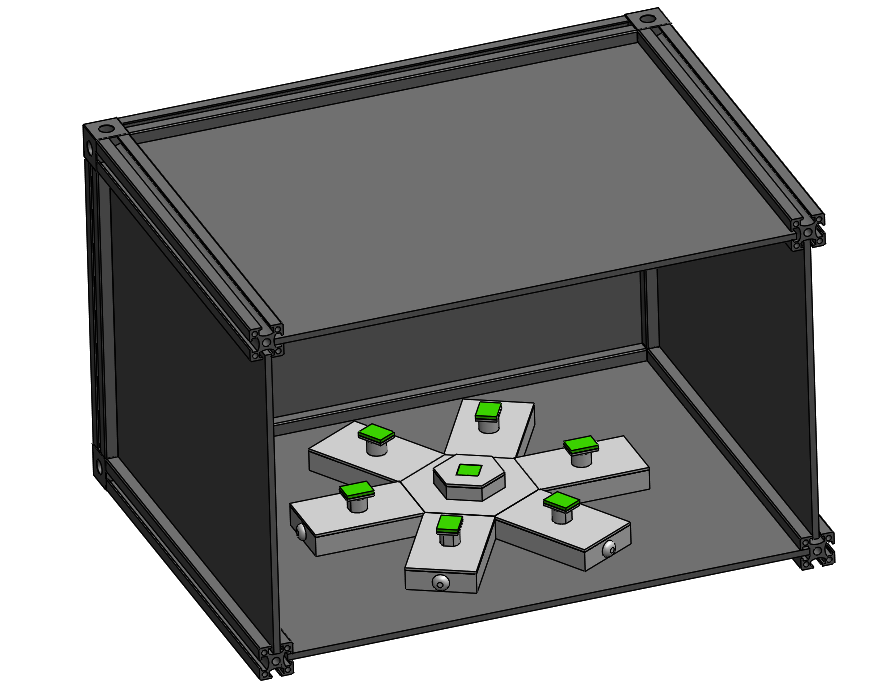 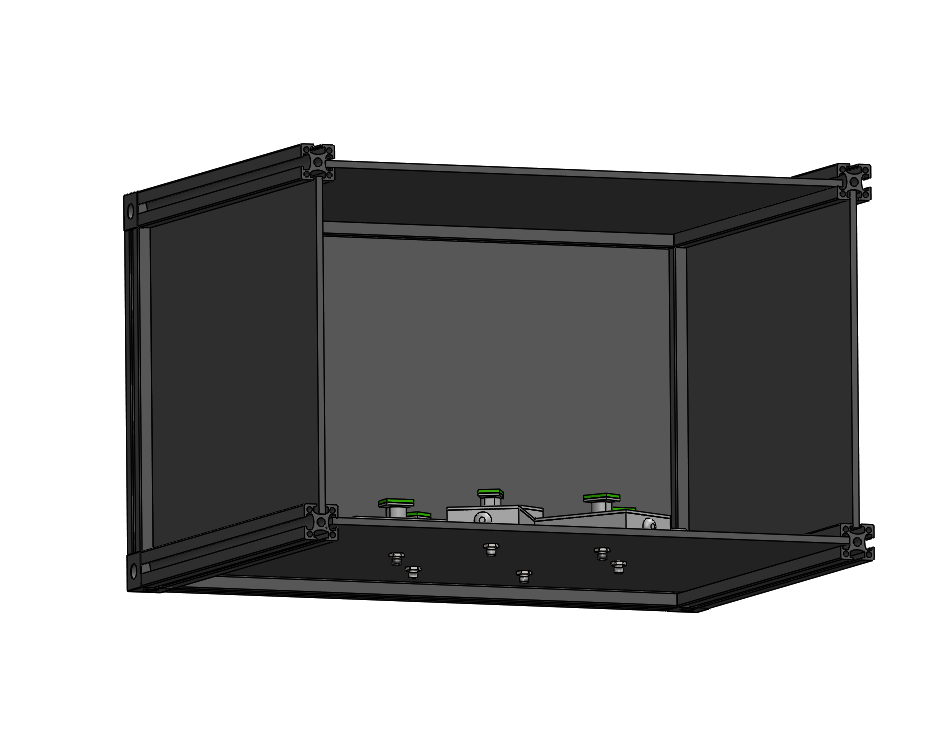 14/06/2017
Thorsten Lux
13
Summary
The light calibration system be based on 6 Kaputschinsky LED driver
Blue LED (465 nm) default choice currently
BeagleBoard will allow to control drivers (individually, groups, all together)
1 reference sensor:  SiPM or PMT 
Either standard ADC to digitize signal or built-in ADC
Simplified test of the principle performed successfully 
Most of the commercial parts ordered
Production drawings in process for light cavity and LED driver PCB

MWPC: CO2 gas will arrive this week, mixture in 3 weeks
DNA Setup: will try to use EL PMTs to avoid noise ripple
14/06/2017
Thorsten Lux
14